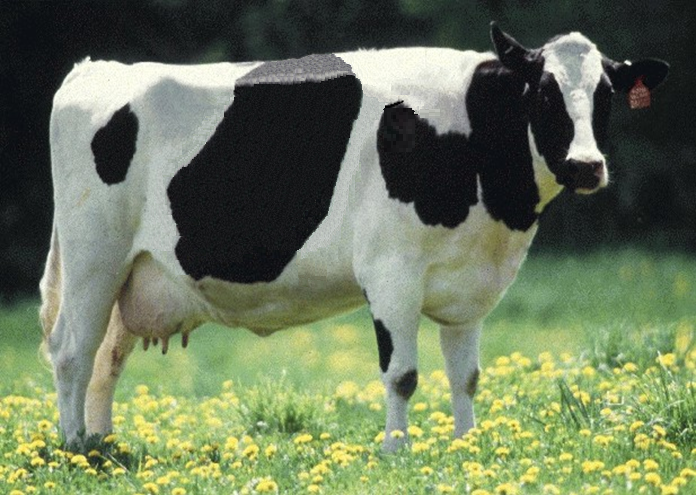 Selection changes in the United States due to genomics
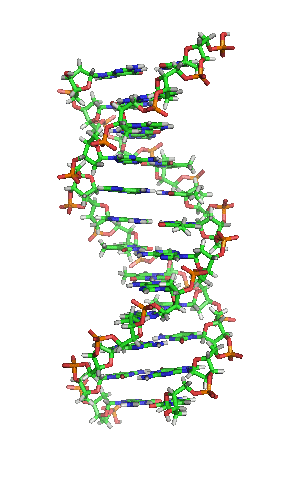 Coauthors
Janice R. Wright1 
Jana L. Hutchison1 
Jay M. Mattison2
1Animal Scientist, Animal Genomic and Improvement Laboratory, Beltsville, Maryland 
2Chief Executive Officer, National Dairy Herd Information Association, Verona, Wisconsin
Introduction
Genomic testing of dairy cattle accelerated in the United States in early 2008. 
Genomics is changing the way breeding programs are operating. 
Genomics is changing information available & choice of parents producing replacements.
It is impacting genetic improvement. Some differences in programs will be described.
Objectives
Show number of genomic tests across time.
Show how age of bulls’ ancestors have changed.
Show genetic merit of bulls entering artificial insemination (AI) service across time.
Determine expected genetic merit of future animals derived from examining confirmed pregnancies.
Traits examined
Milk
Fat
Protein
Somatic cell score (SCS)
Productive life (Prod. Life)
Daughter Pregnancy Rate (Dau. Preg. Rate)
Net Merit Dollars
Number of US animals genotyped by year (Holstein)
Number of US animals genotyped by year (Jersey)
Mean PTA* of Holstein bulls entering AI by year (yield traits)
*Based on April 2014 evaluations
Mean PTA* of Holstein bulls entering AI by year (other traits)
*Based on April 2014 evaluations
Mean PTA* of Jersey bulls entering AI by year (yield traits)
*Based on April 2014 evaluations
Mean PTA* of Jersey bulls entering AI by year (other traits)
*Based on April 2014 evaluations
Age of sire and dam at bull’s birth (all breeds)
Age of Paternal and Maternal grandsire at bull’s birth
Age of Paternal and Maternal granddam at bull’s birth
Mean PTA protein of HO service sires used in matings
Mean PTA Daughter pregnancy rate of service sires used in matings
Mean PTA Productive life of HO service sires used in matings
Mean Net Merit of HO service sires used in matings
Conclusions
Amount of genomic testing has been increasing. Still, it seems risky predicting how the number of tests will change in the next few years.
Bulls age when entering AI has not changed, remaining at 16 mo.  All ancestors’ ages when the bull entered AI service have declined.
Conclusions
Genetic change for bulls entering AI has been accelerating for most of the important traits.  A few of the fitness traits have increased faster than the yield traits.
Confirmed pregnancy from breeding records illustrates rapid improvement due to genomics will continue.
Acknowledgments
Appreciation to all producers in the U.S. dairy industry and the industry support personnel who provided information to the Council on Dairy Cattle Breeding’s national database
Also, to personnel in the Animal Genomics and Improvement Laboratory who have assisted in the transition of operations to the Council on Dairy Cattle Breeding